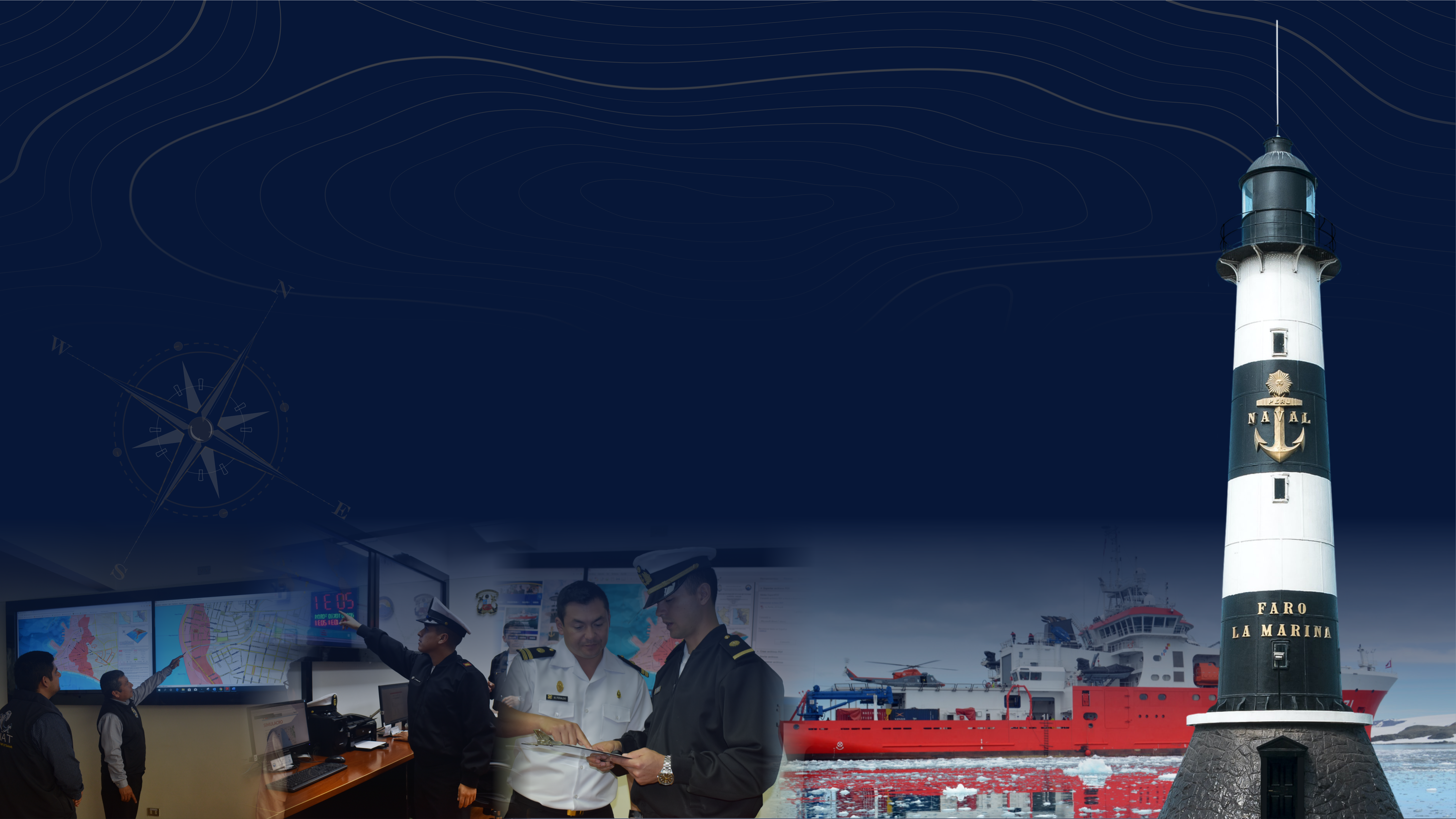 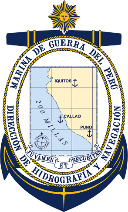 PERUVIAN NAVY
DIRECTORATE OF HYDROGRAPHY AND NAVIGATION
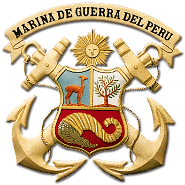 SISTEMA DE TRANSMISION DE DATOS
--
2022
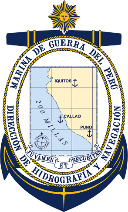 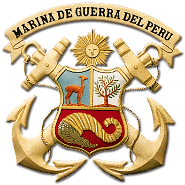 NATIONAL TSUNAMI WARNING CENTER
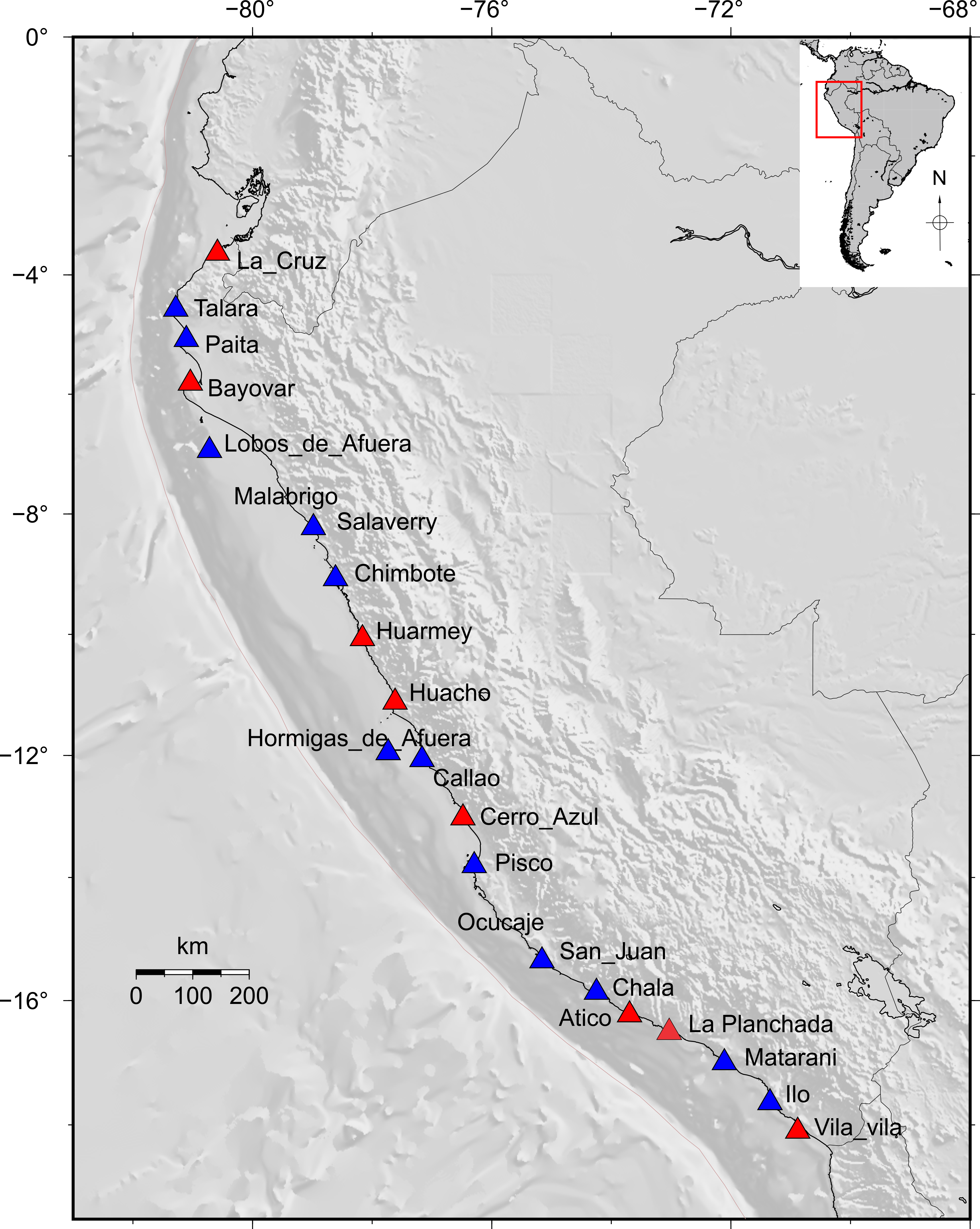 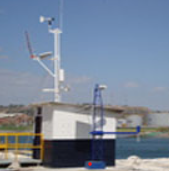 National Tide Gauge Network
Talara
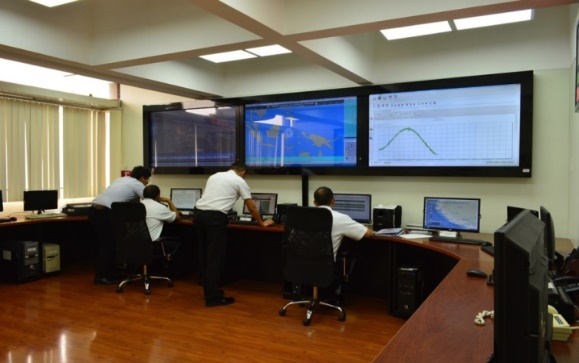 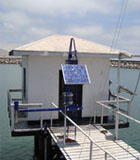 Callao
20 stations
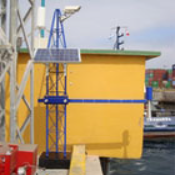 GEONICAS
Matarani
JICAS
LA PLANCHADA : INOPERATIVE
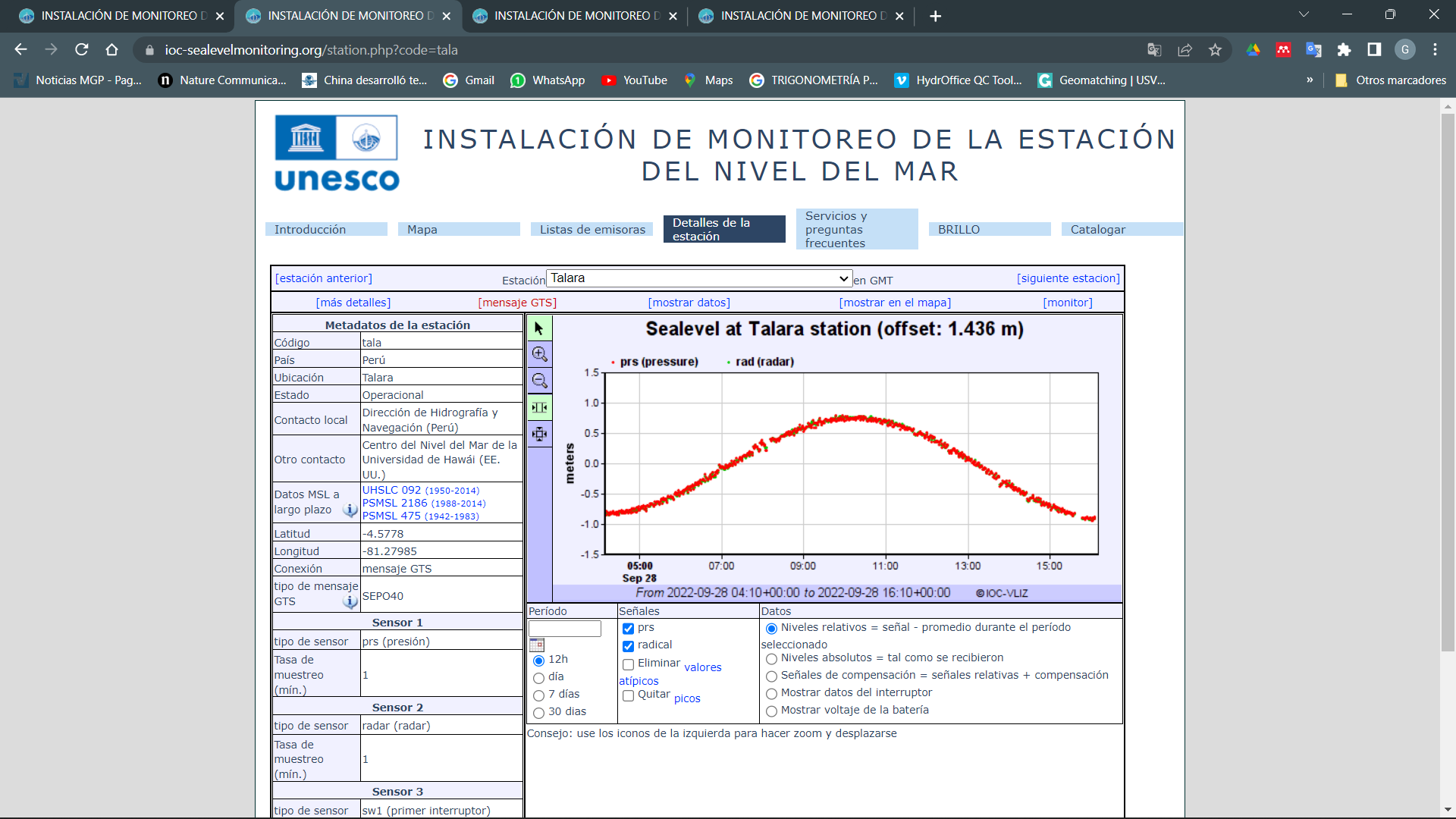 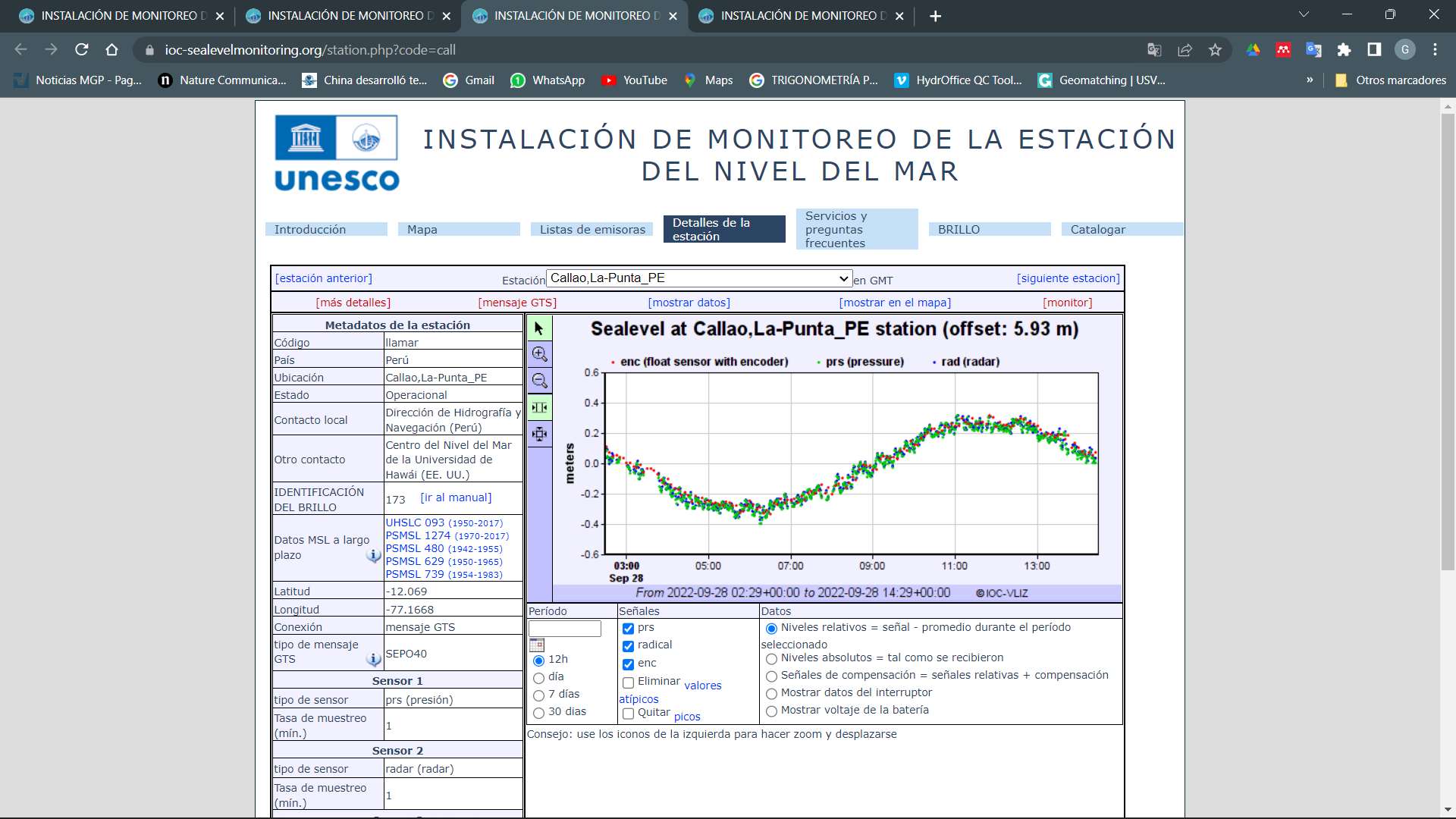 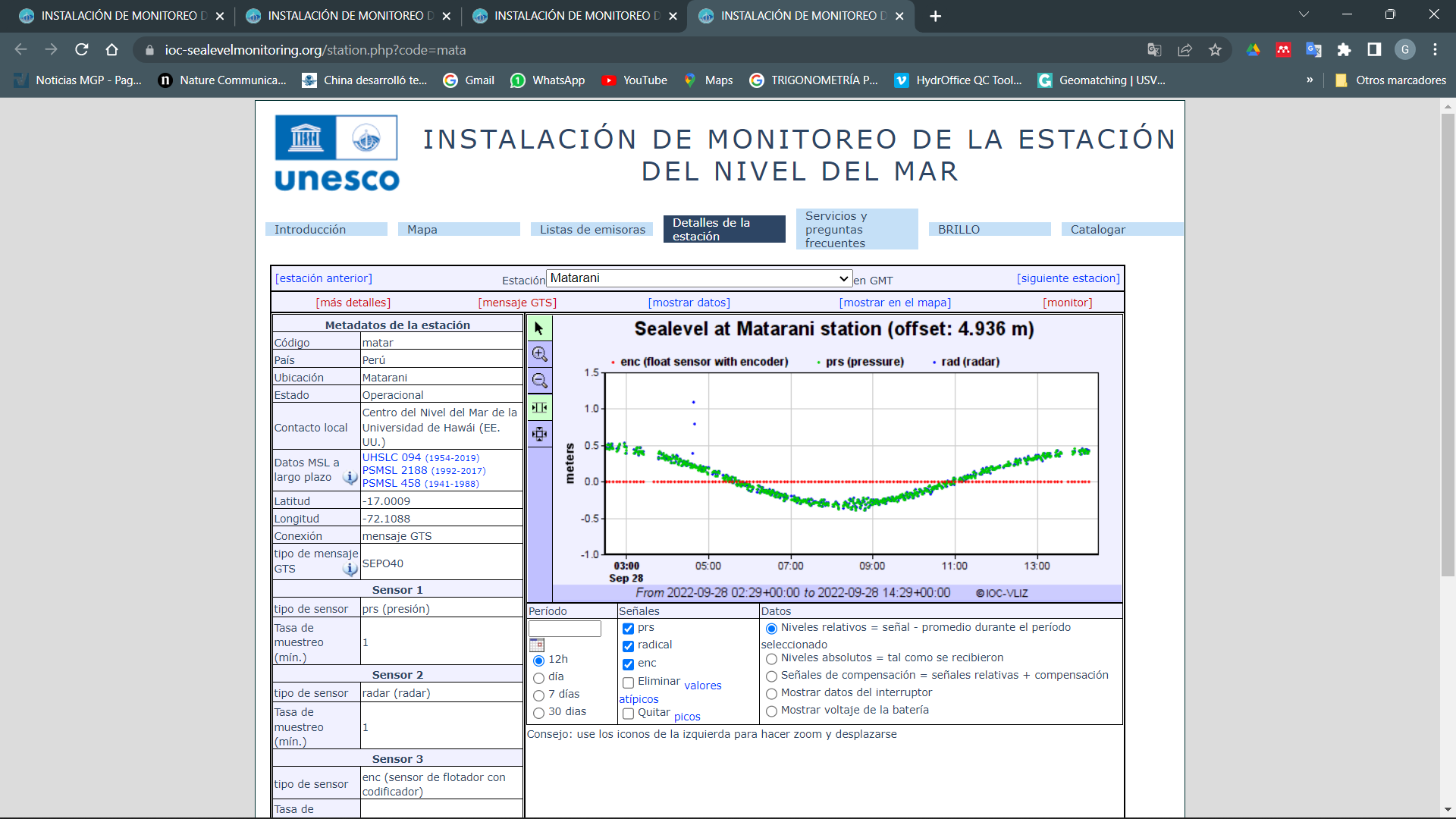 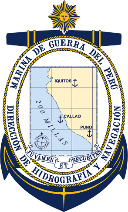 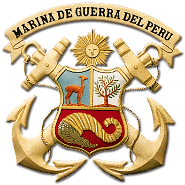 RED – MAREOGRÁFICA
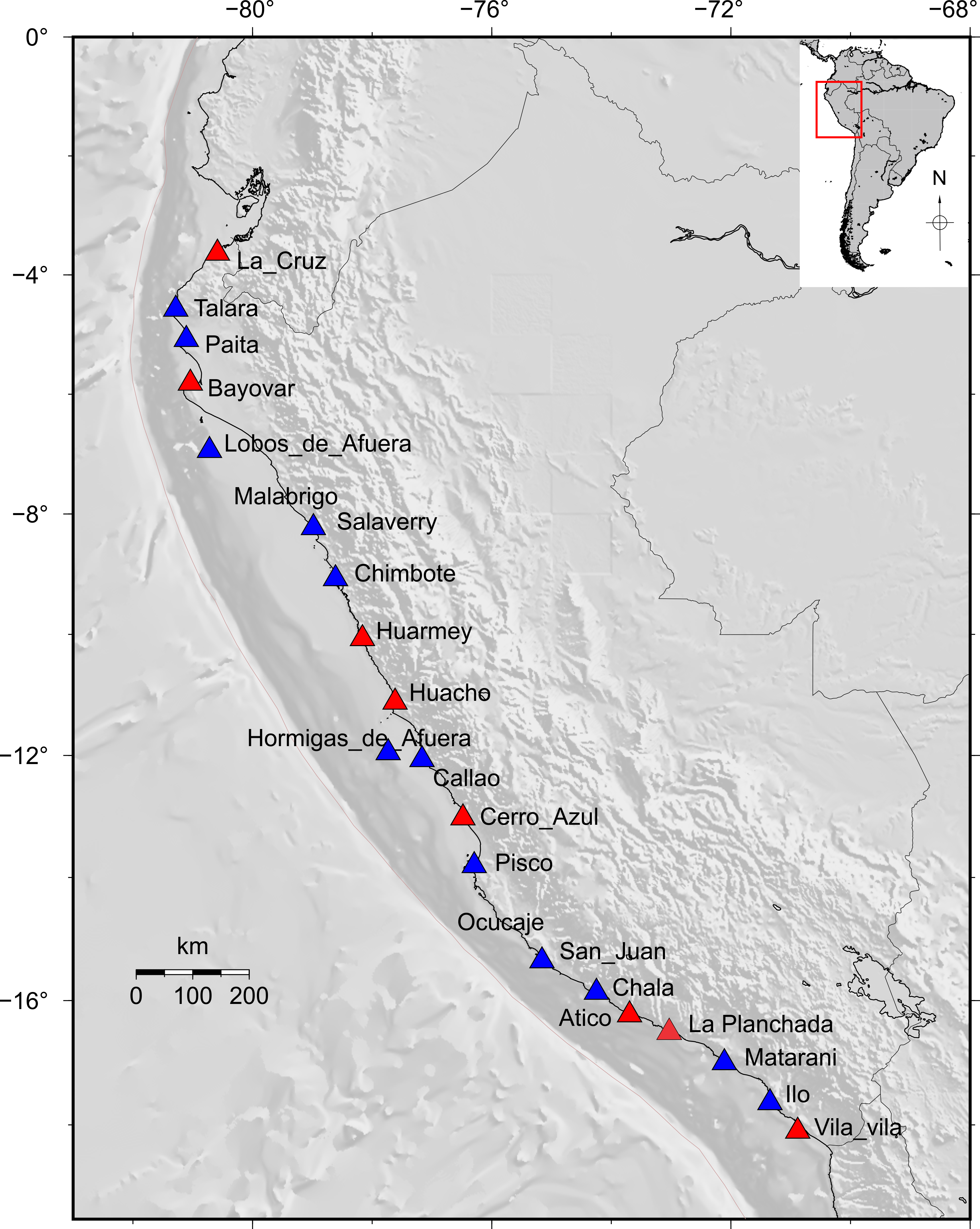 11 ESTACIONES GEÓNICAS

8 ESTACIONES JICA

1 ESTACIÓN SIAP MICROS
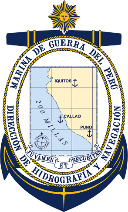 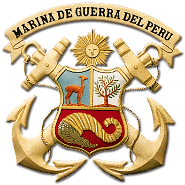 RED – MAREOGRÁFICA
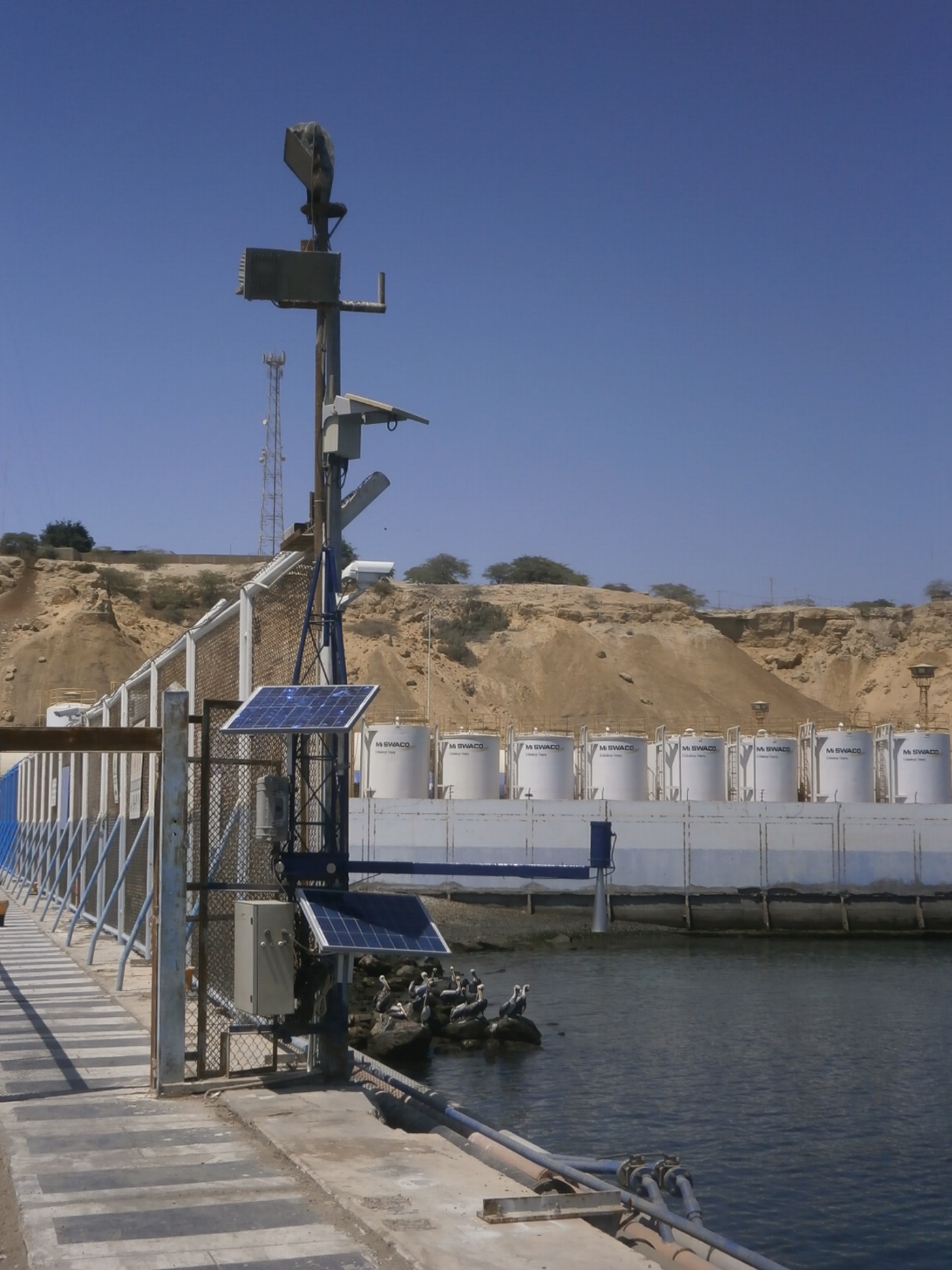 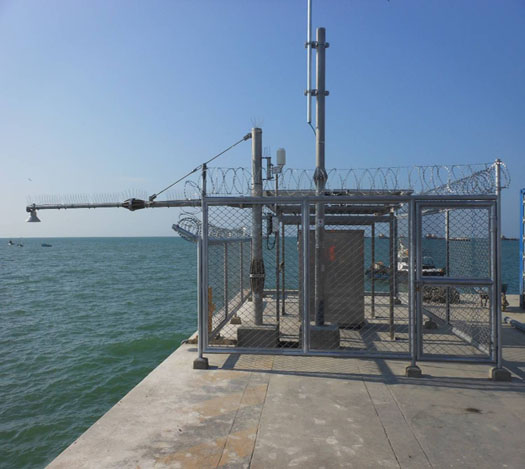 SISTEMA SATELITAL INMARSAT
DATALOGGER
CAMARA WEB
PANELES SOLARES
SENSOR DE NIVEL TIPO ULTRASONICO
PANELES SOLARES
SENSOR DE NIVEL TIPO RADAR
DATALOGGER
GABINETE DE ALIMENTACION
SENSOR DE NIVEL TIPO PRESIÓN
GABINETE DE ALIMENTACION
JICA
GEONICA
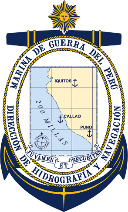 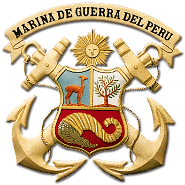 RED – MAREOGRÁFICA
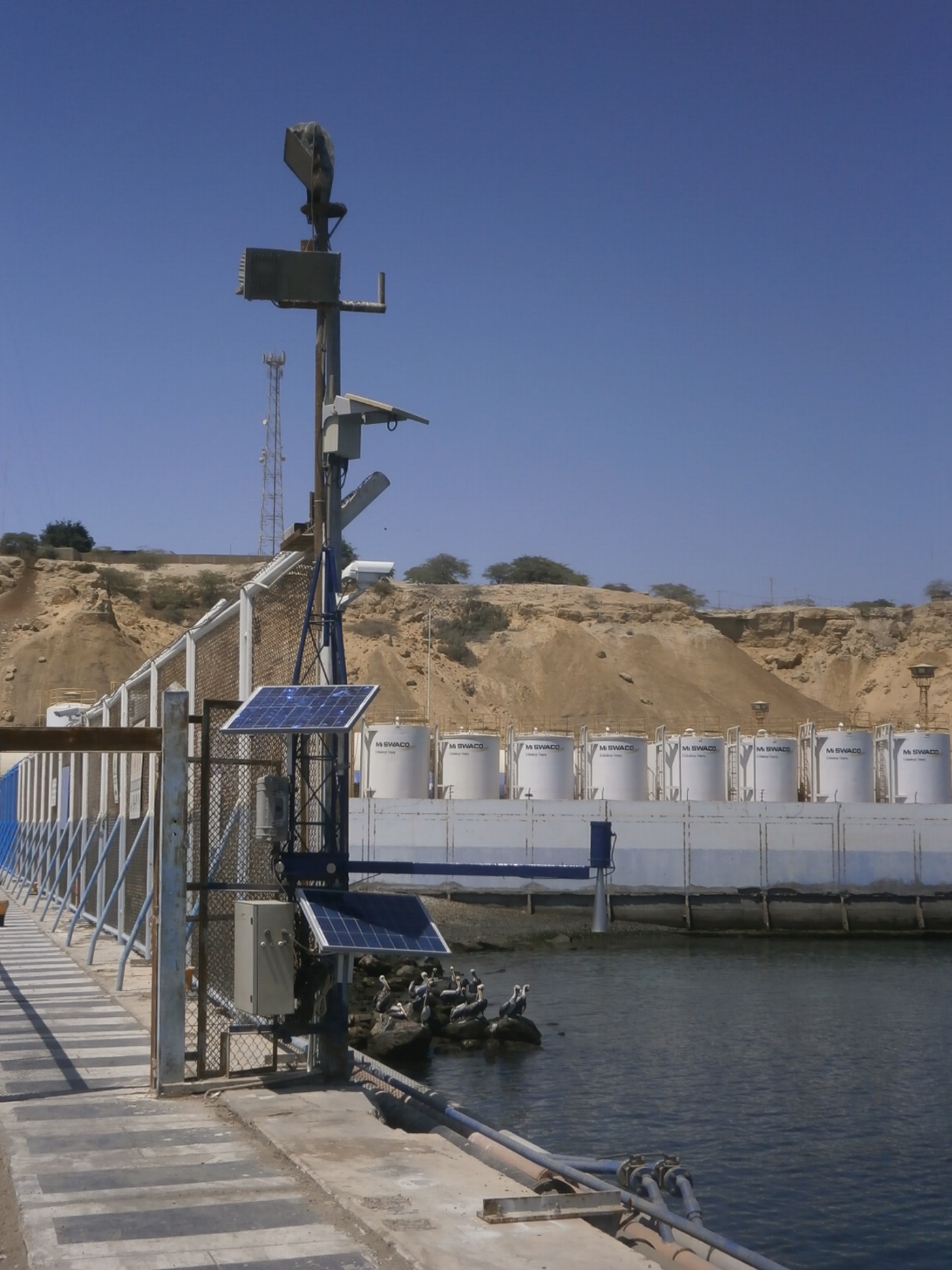 ESTACION QUE REGISTRARA DE FORMA AUTOMATICA LA VARIACION DEL NIVEL DEL MAR 

TRANSMICIÓN: GPRS Y SATELITAL
ALMACENAMIENTO: SERVIDORES LOCALES
PROTOCOLOS: IP
DECODIFICACIÓN: SOFTWARE LOCAL DEL PROVEEDOR
MANTENIMIENTO: SEMESTRAL
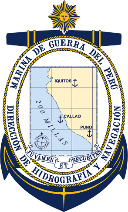 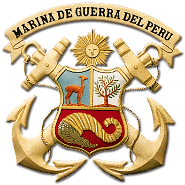 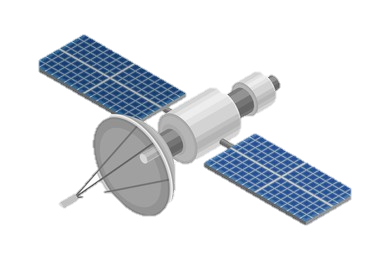 RED – MAREOGRÁFICA
3
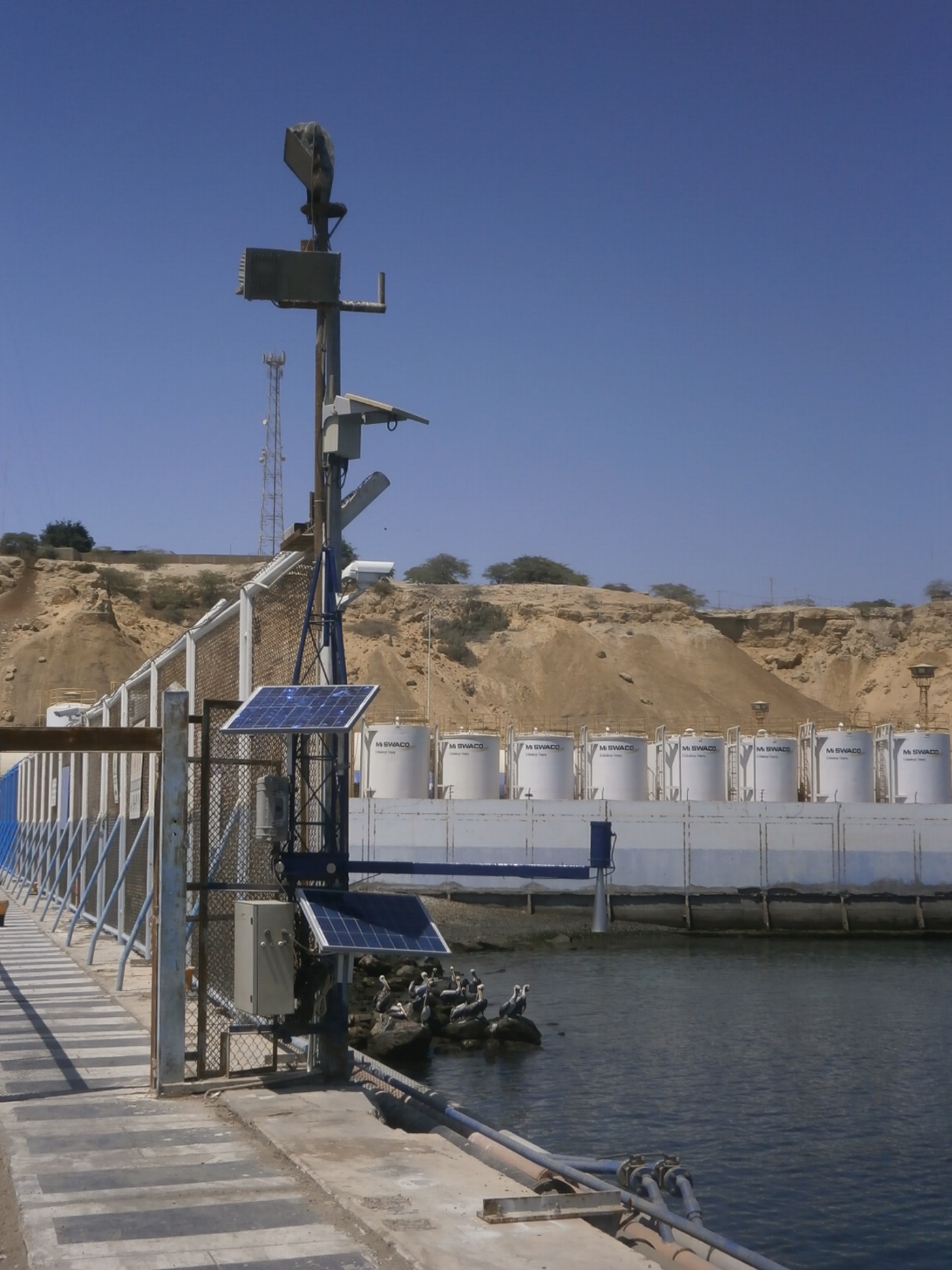 INTERNET
3
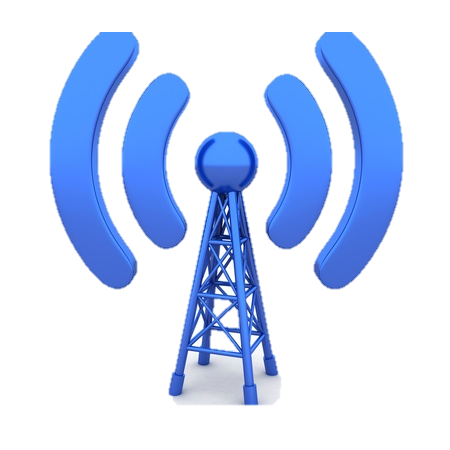 4
5
2
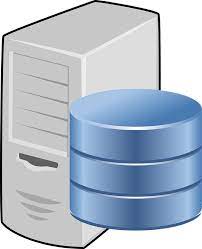 1
3G
GPRS
DHN
JICA
https://www.naylamp.dhn.mil.pe/dhn/est_mareograficas/
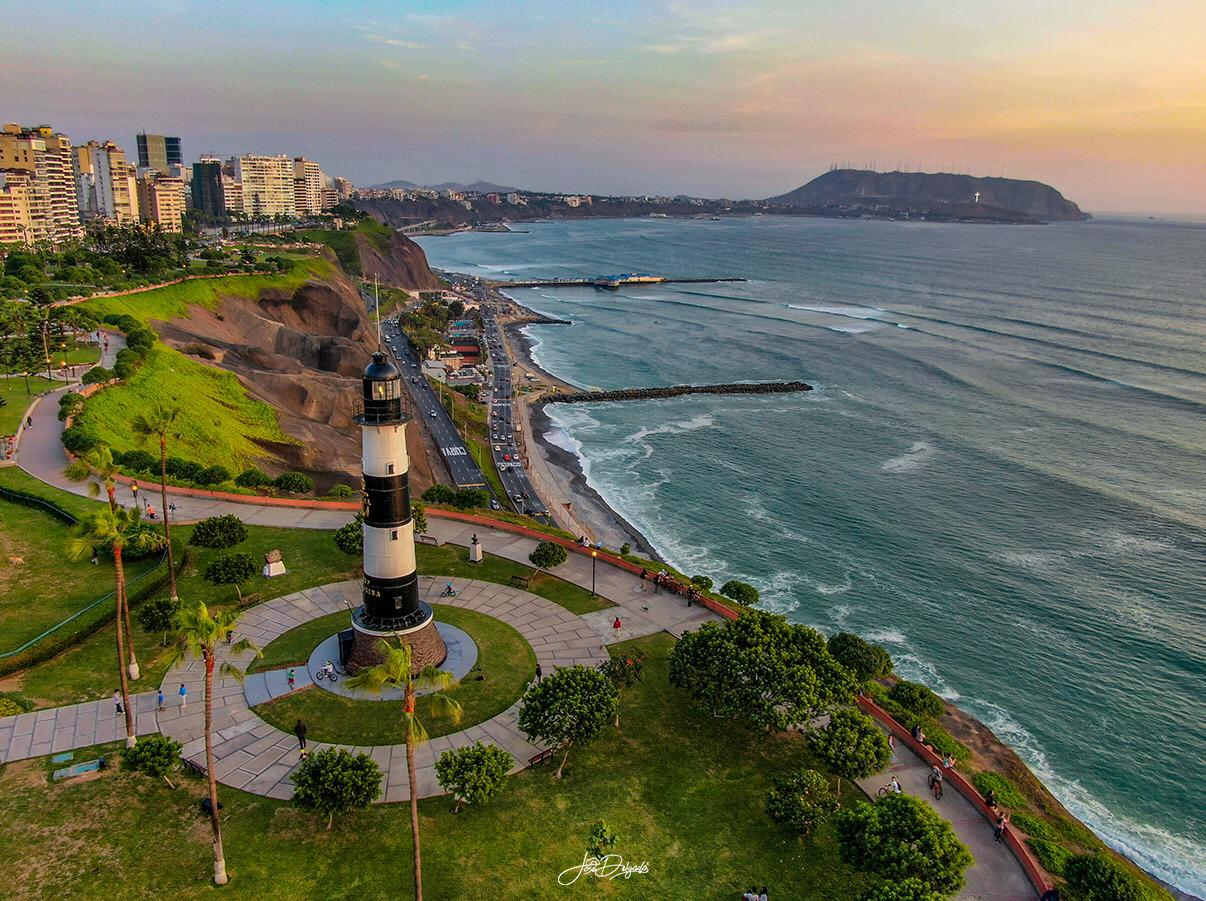 GRACIAS POR SU ATENCIÓN